LHC and NICA
Work Environment : Comparison Features for Control Room
Comparison Features
Area
Windows
Workstation groupings
Supervisor locations
The Number of gates(Enter/Exit)
Responsibilities
Network
Area
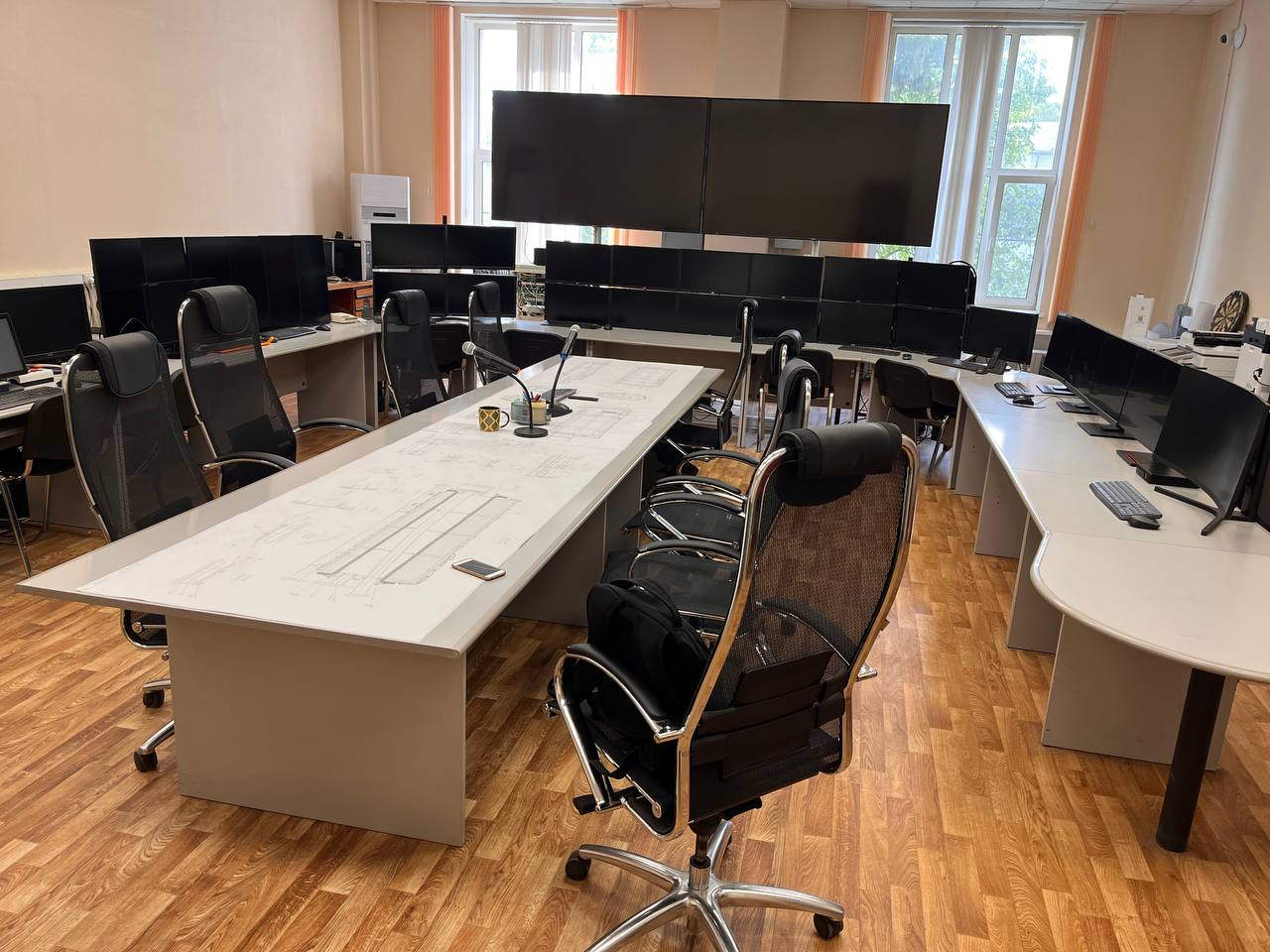 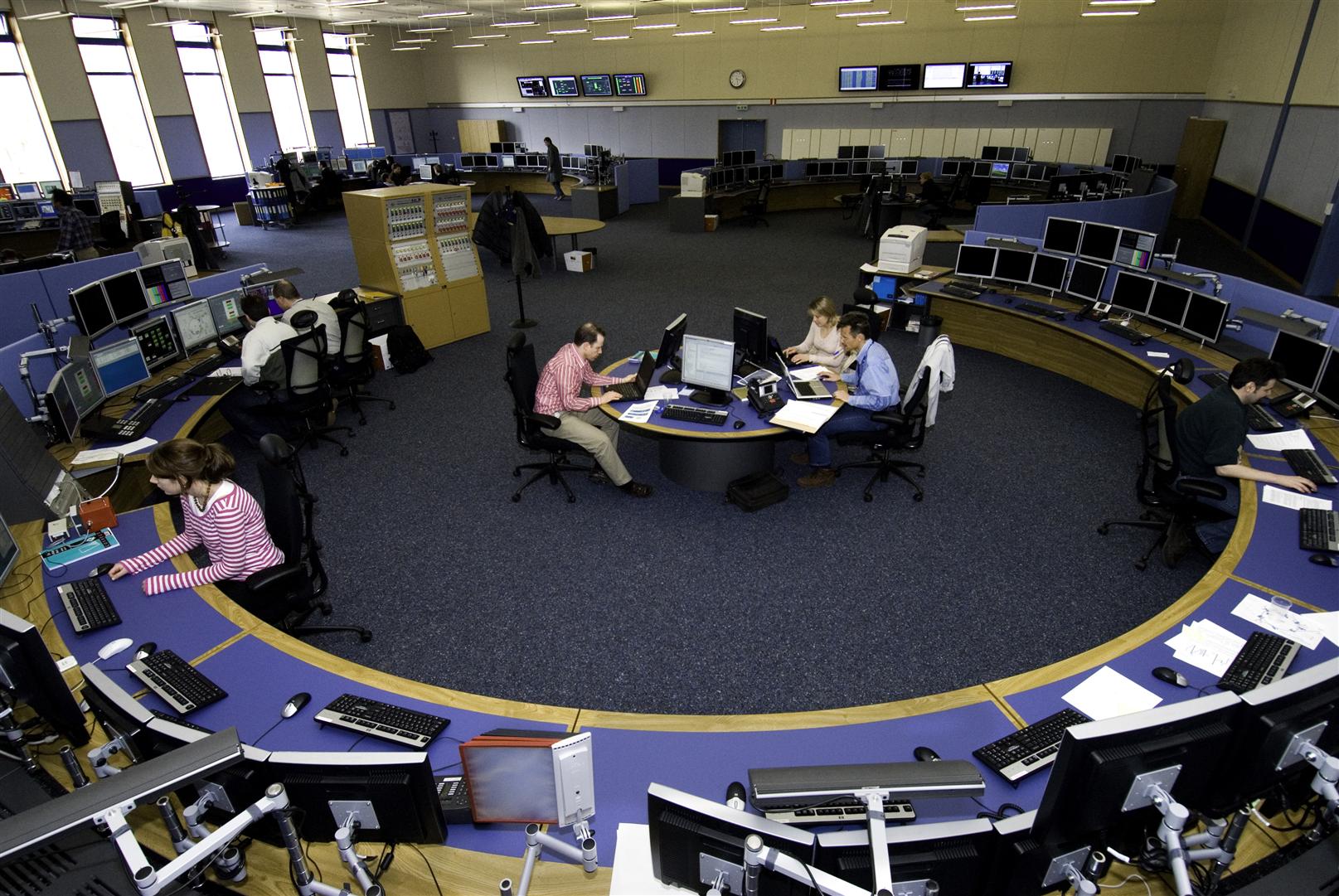 Windows
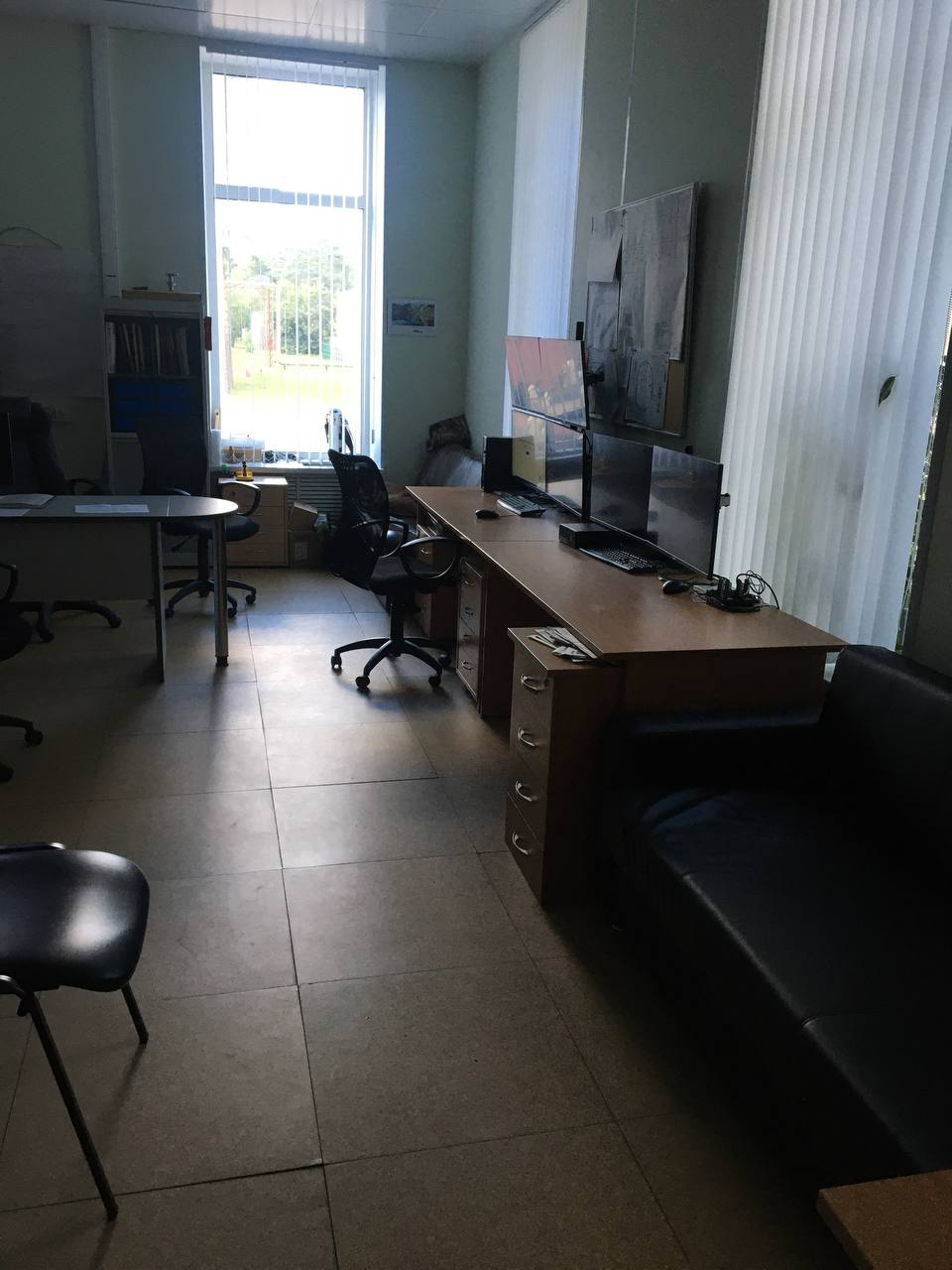 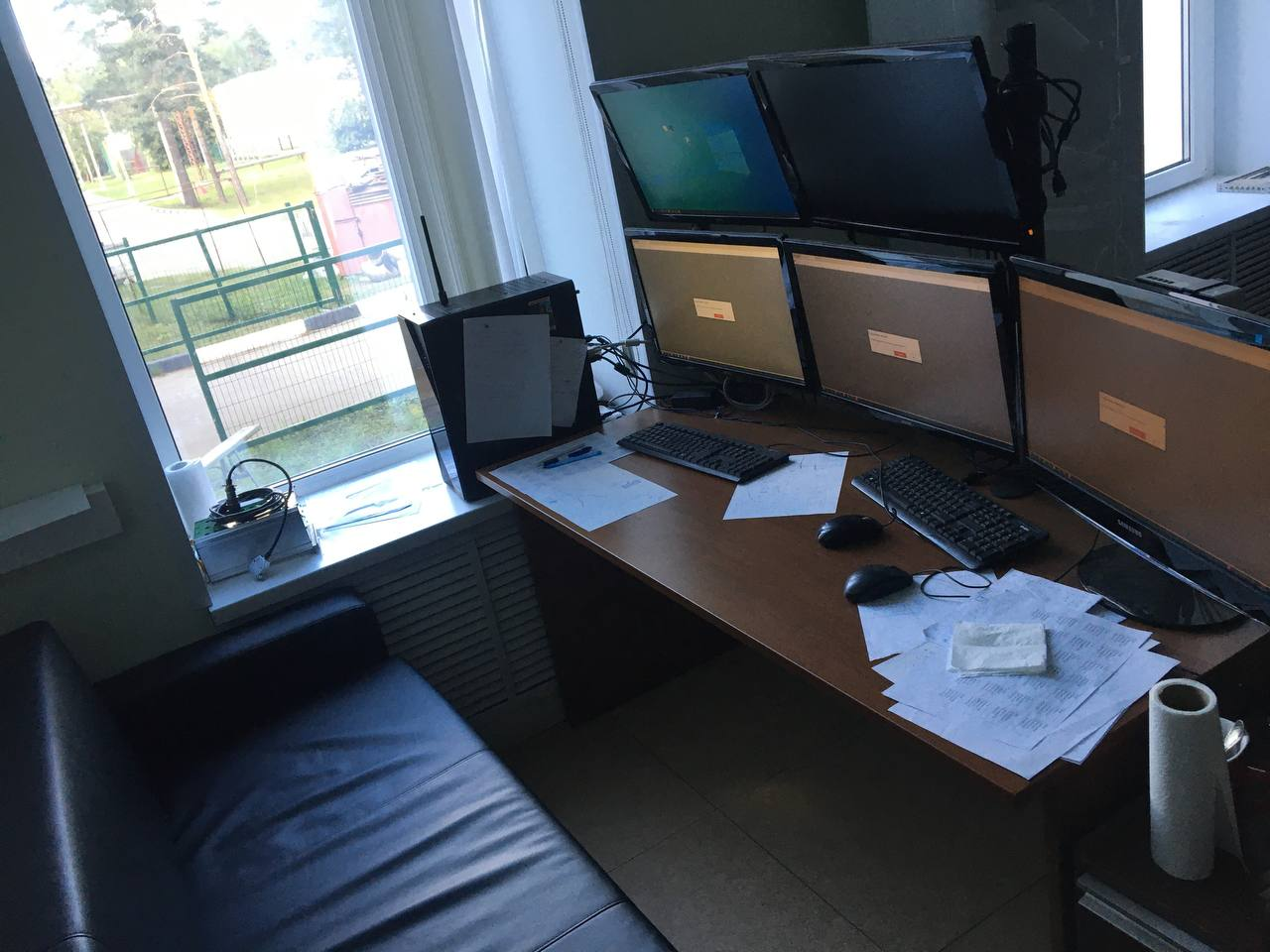 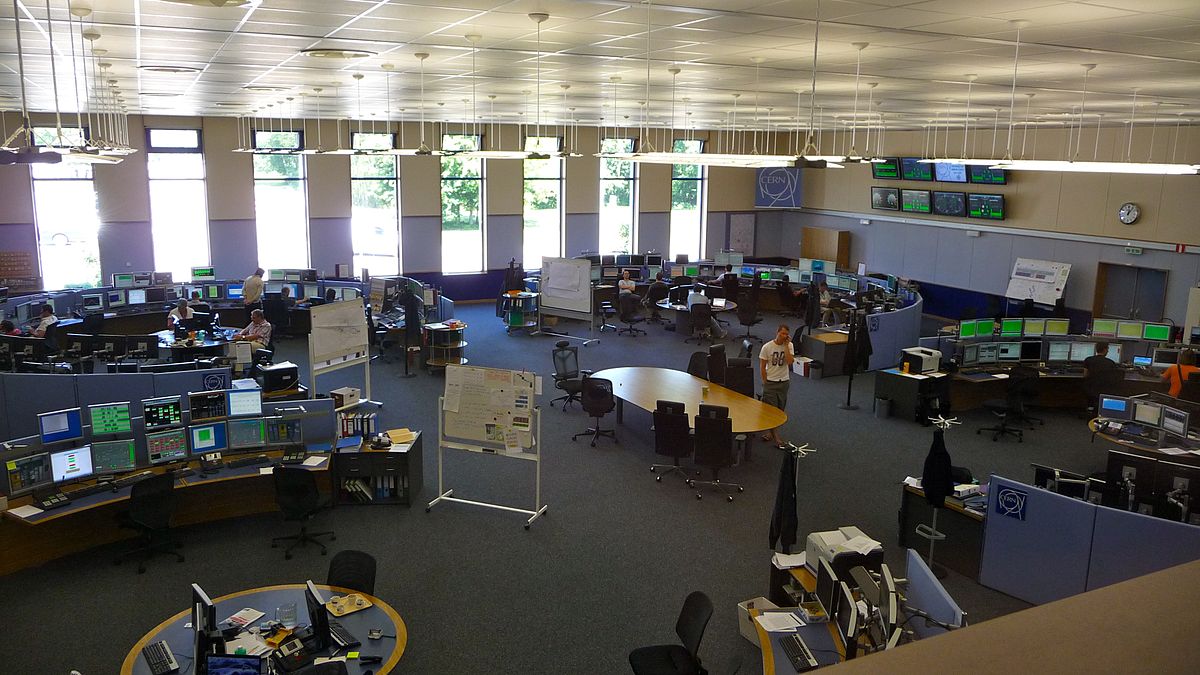 Workstation groupings
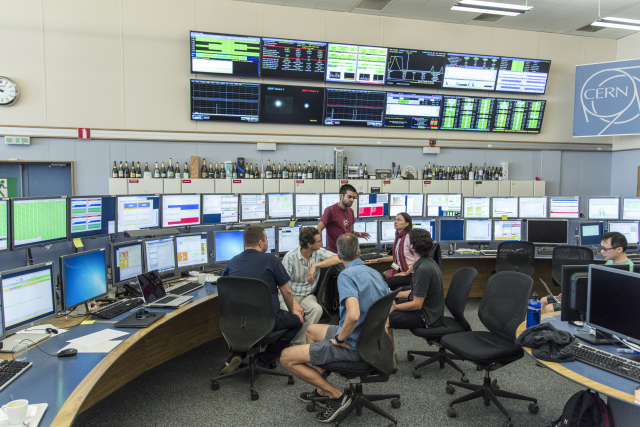 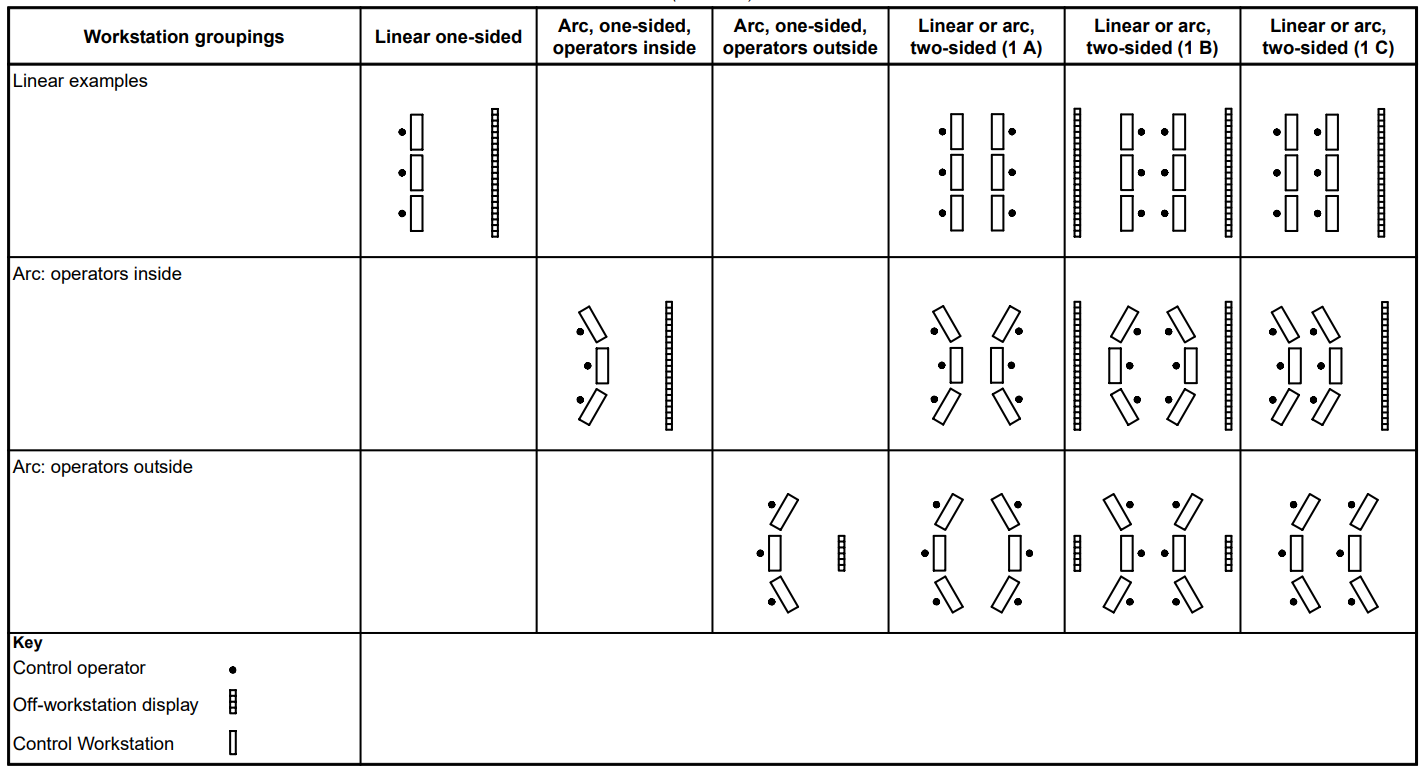 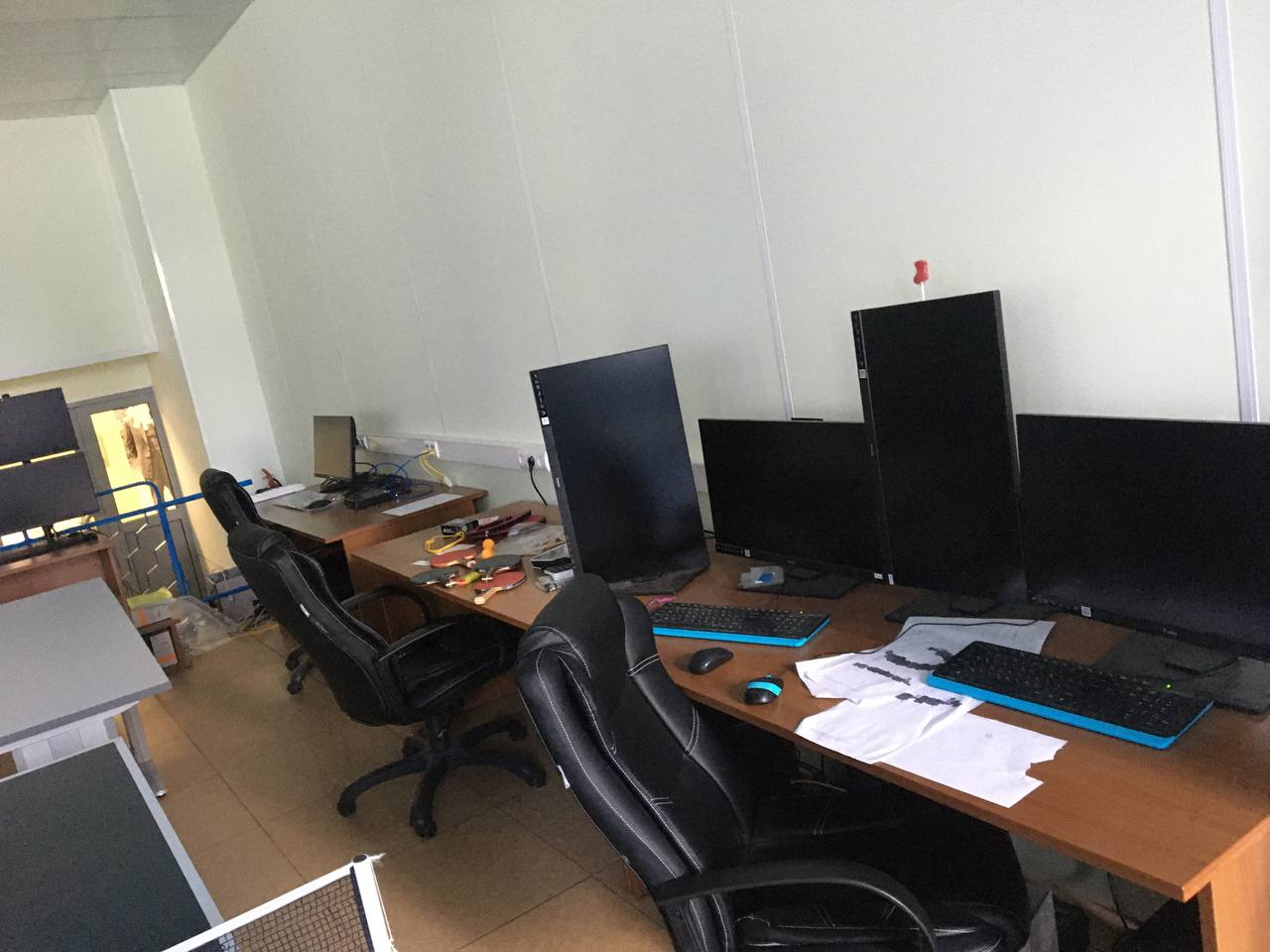 Workstation groupings
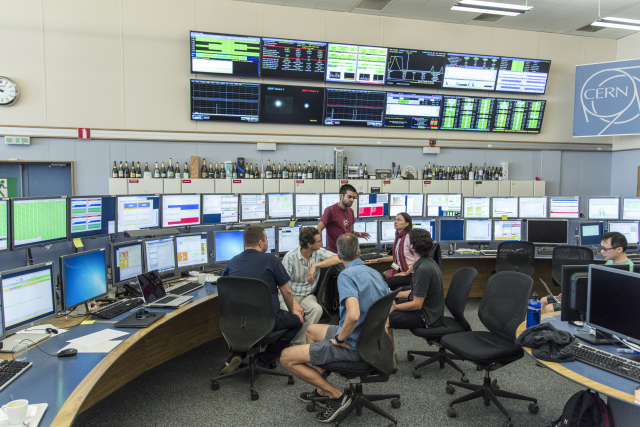 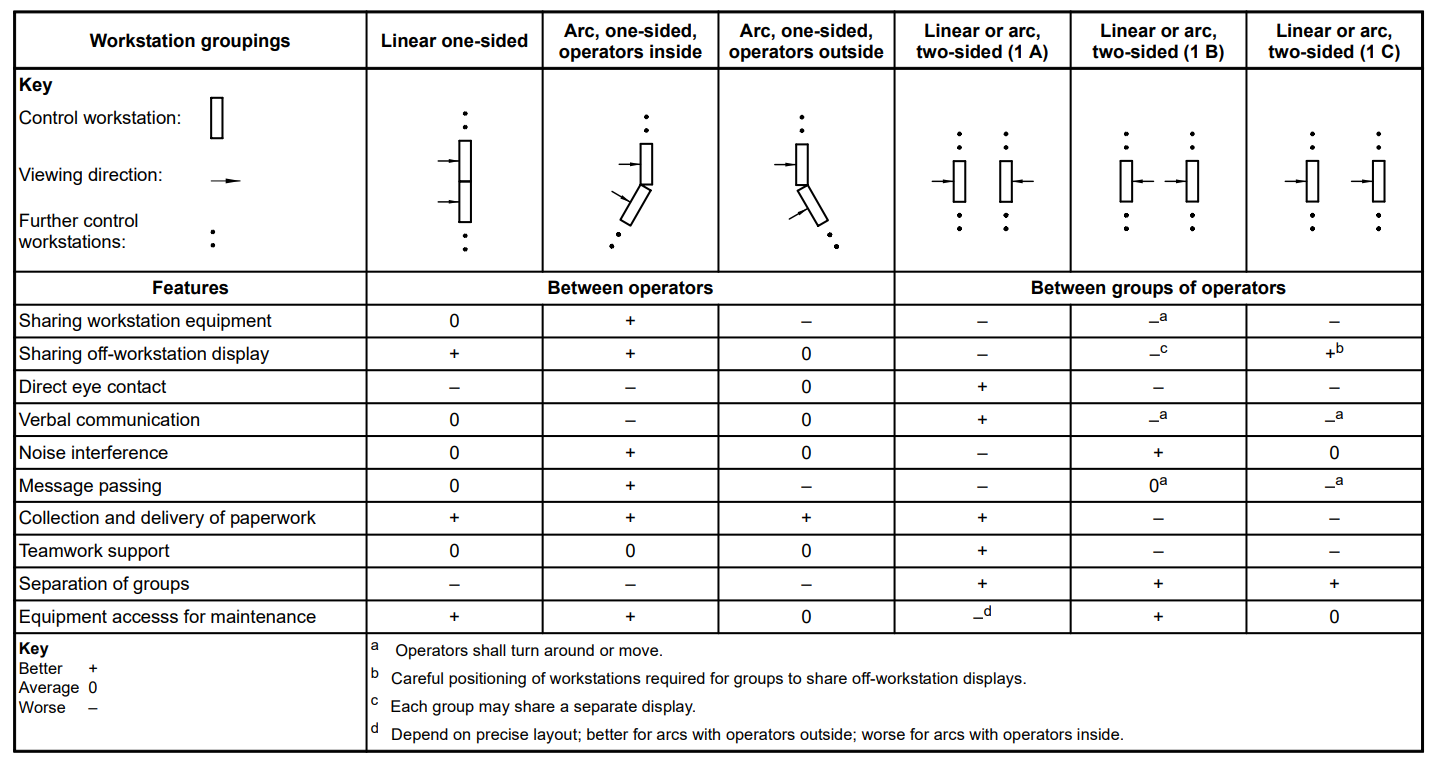 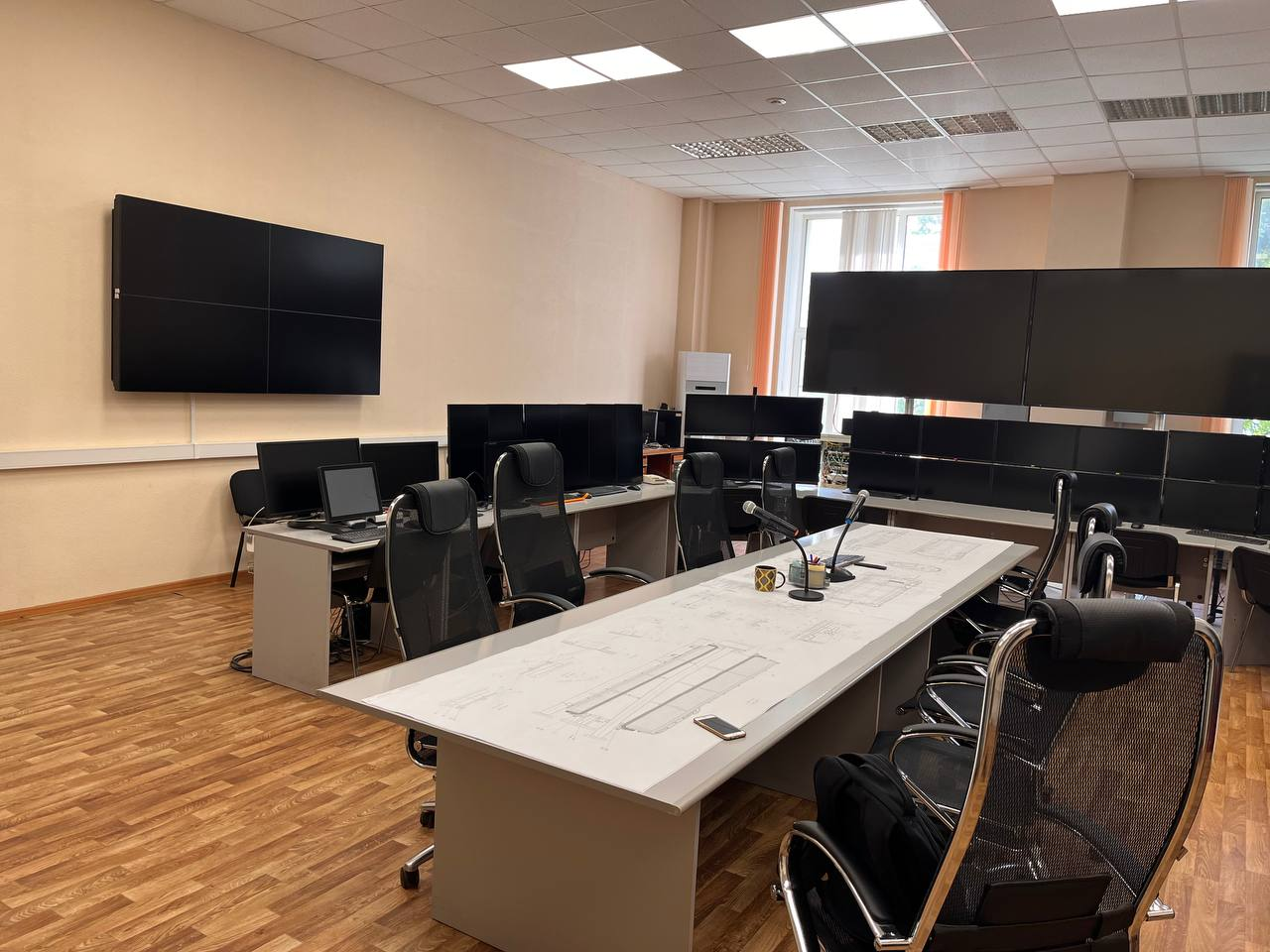 Supervisor locations
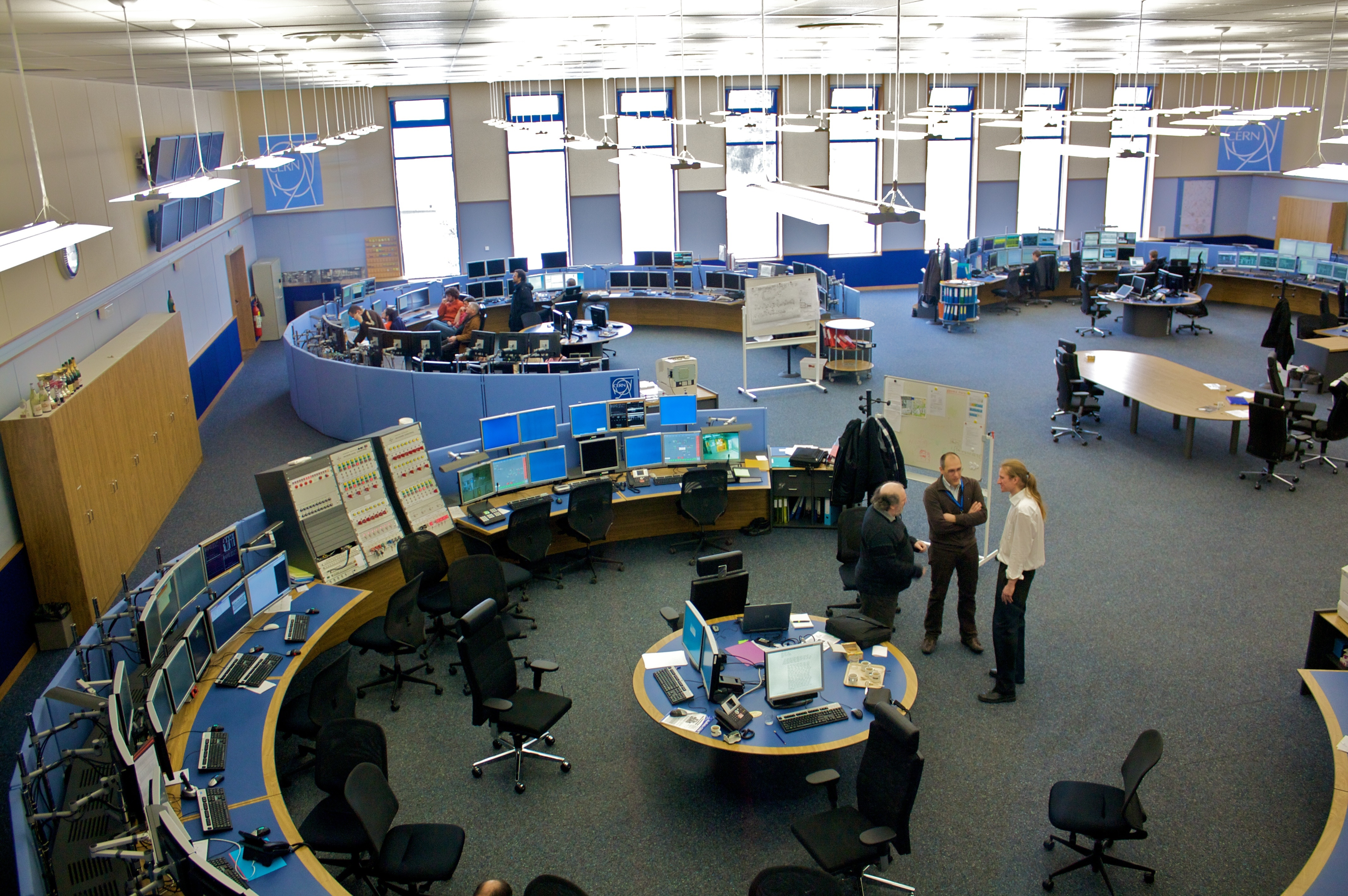 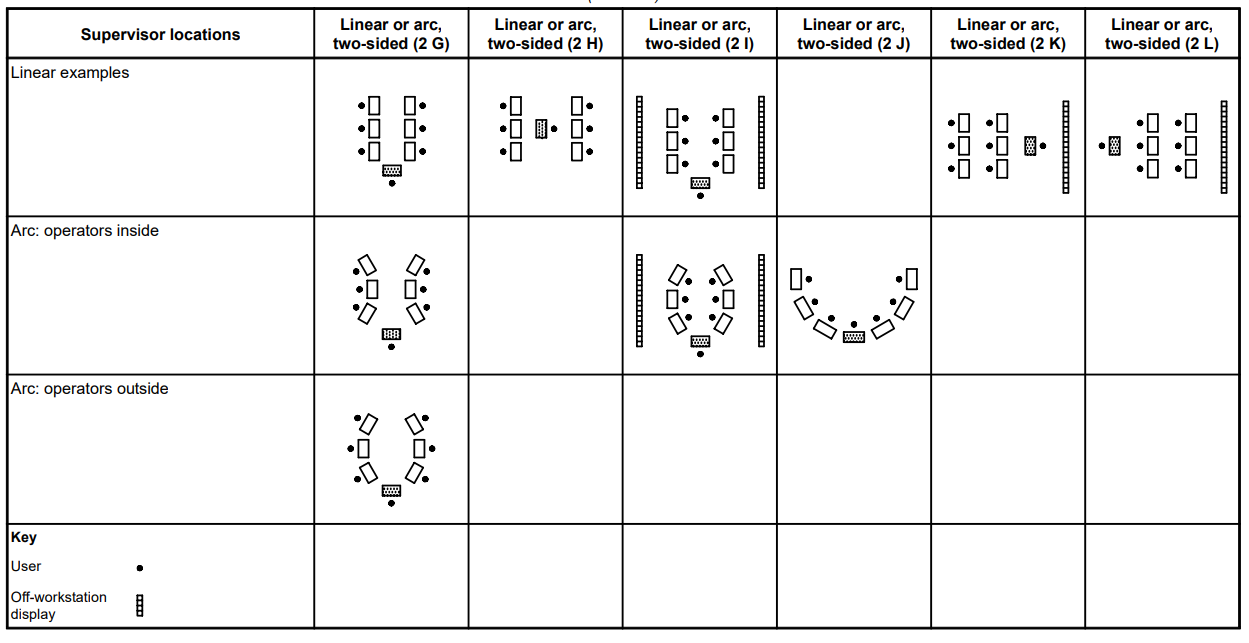 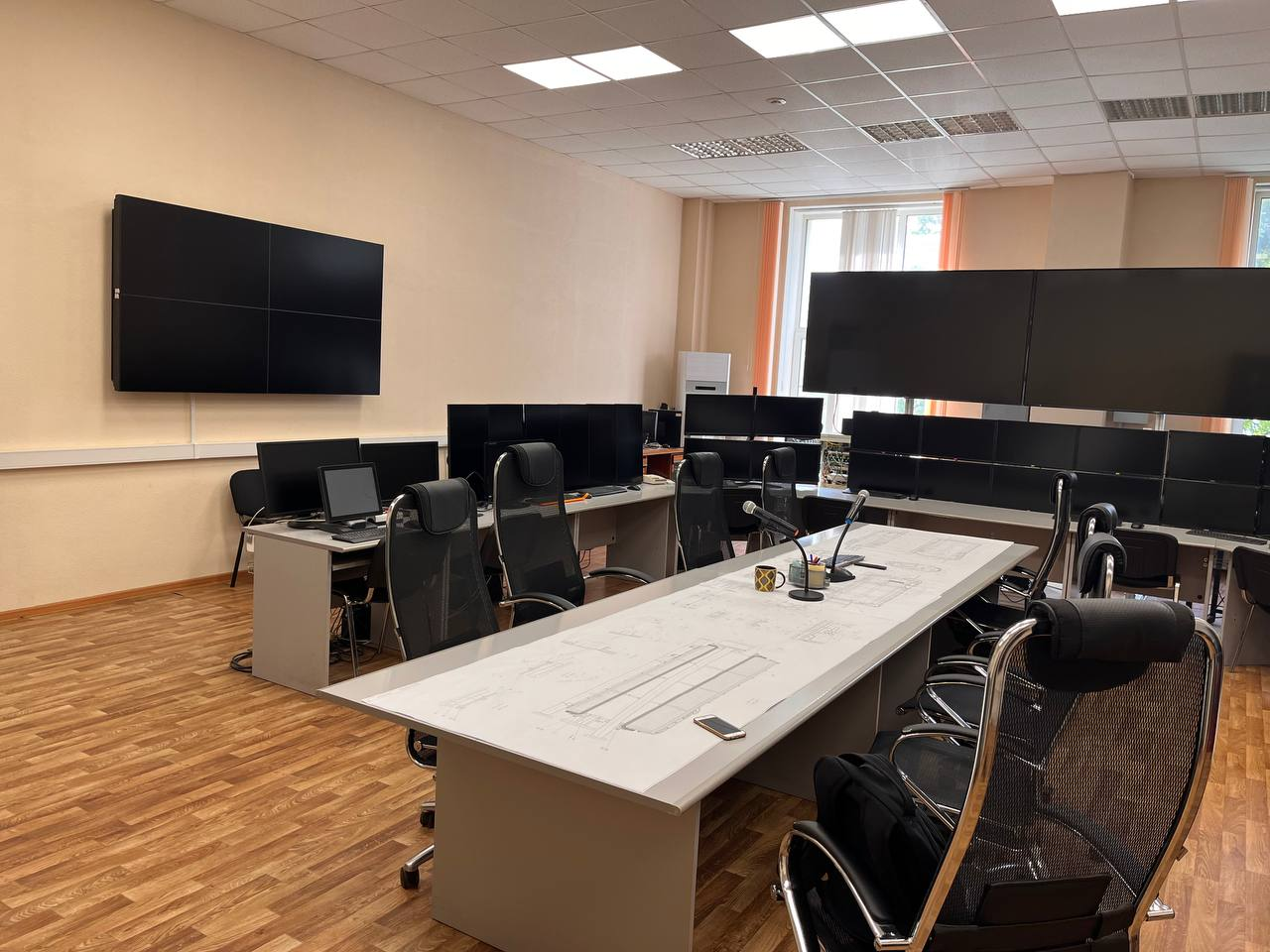 Supervisor locations
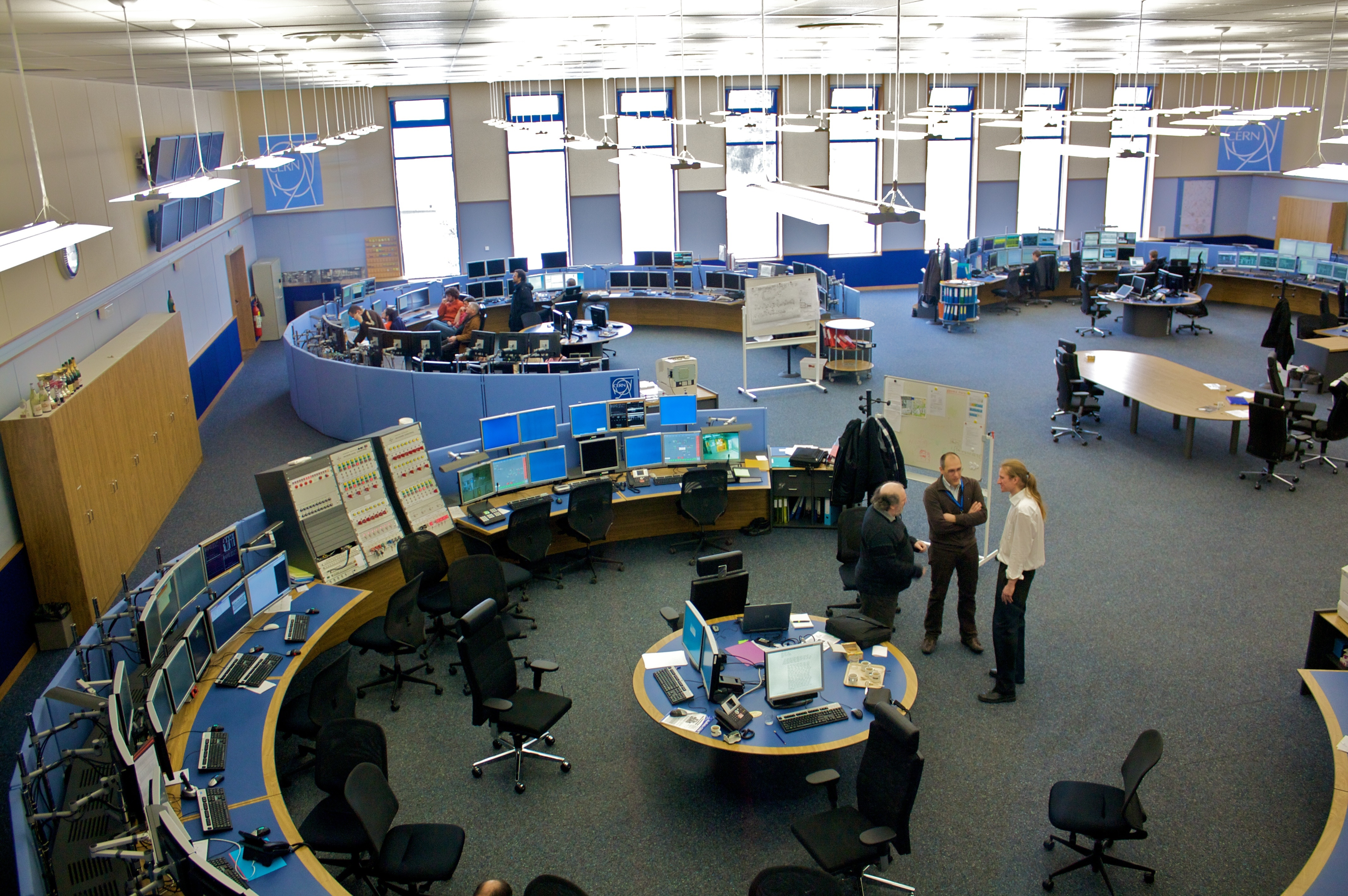 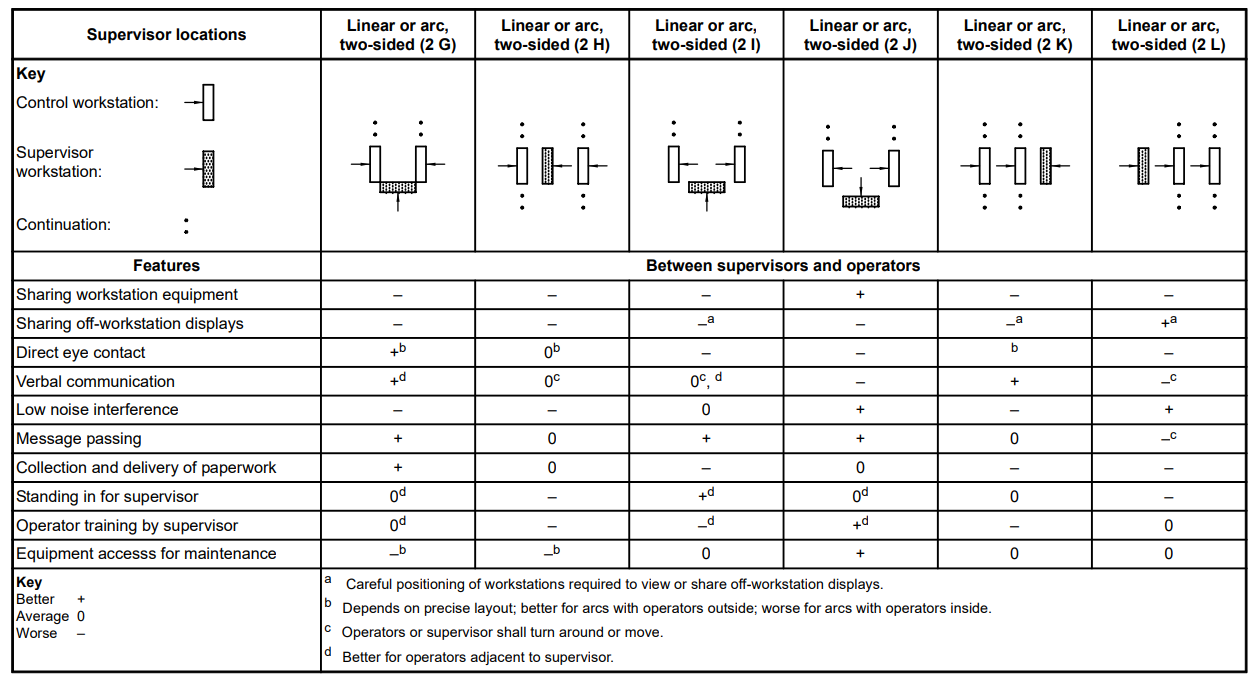 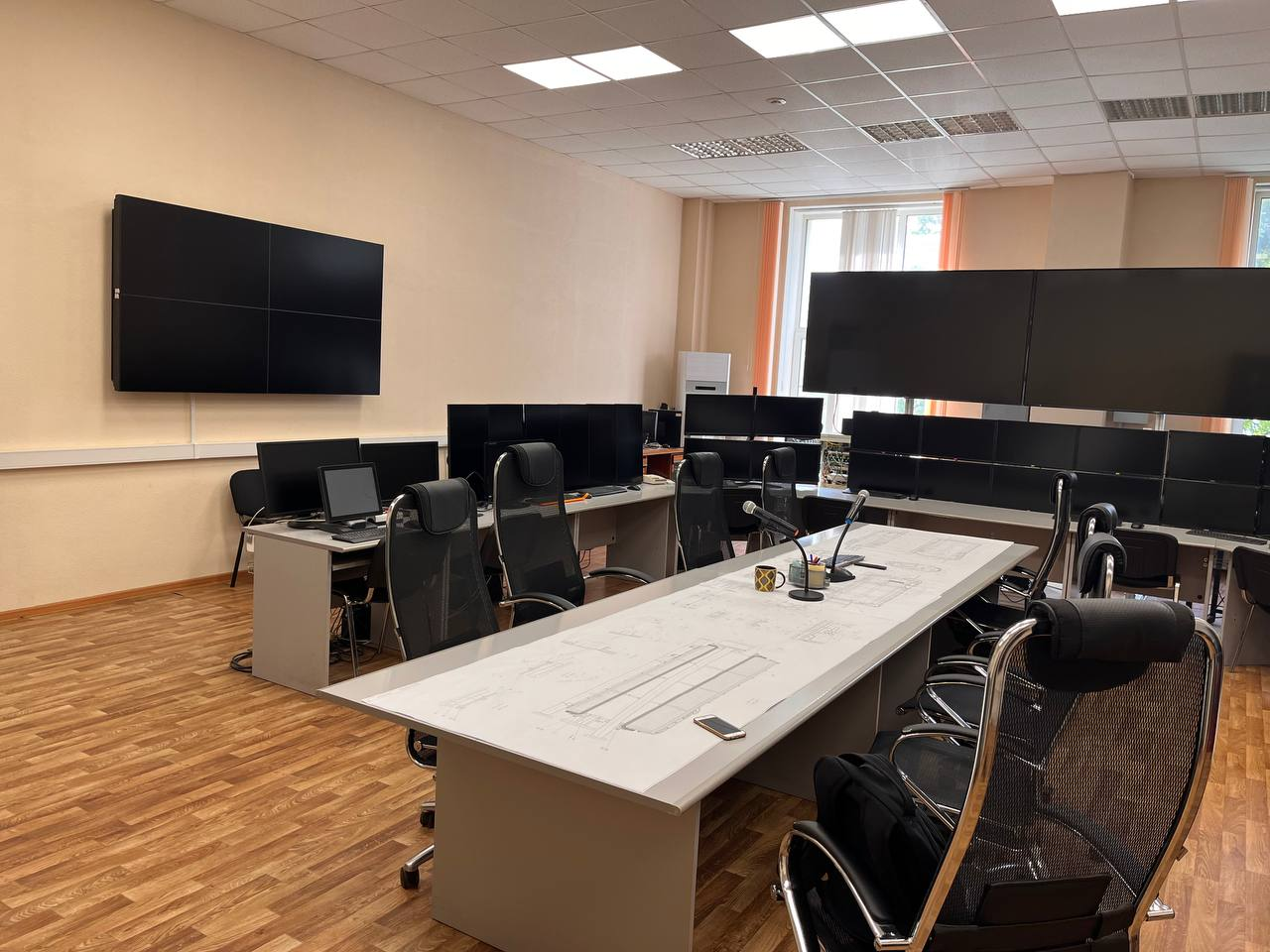 The Number of gates(Enter/Exit)
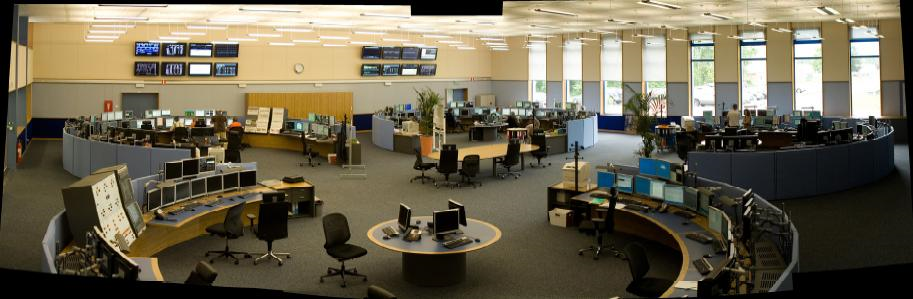 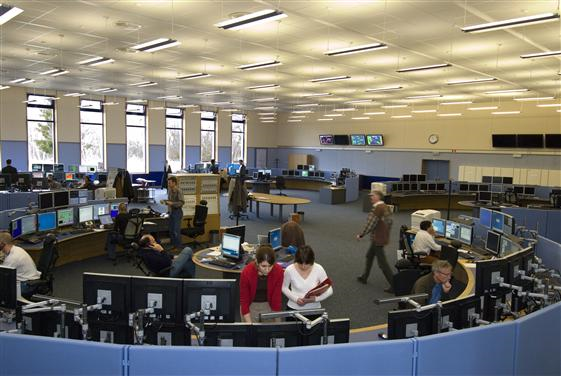 ResponsibilitiesNetwork